Programa Académico de Bachillerato
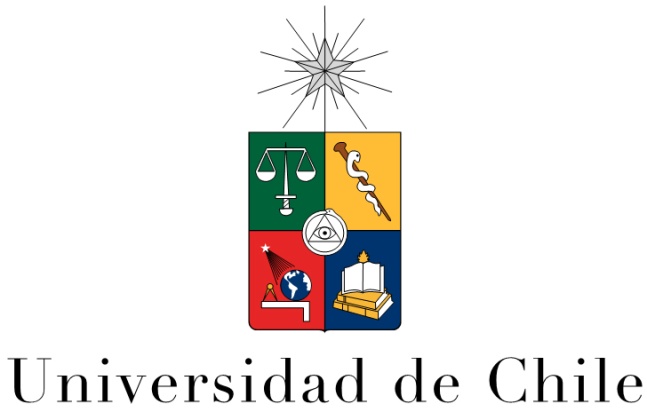 ECONOMÍAClase 5:La Demanda y la OfertaParte 1
Profesores:                                                              Christian Belmar (C), Manuel Aguilar, Natalia Bernal, José Cárdenas, Francisco Javier Leiva e Ignacio Silva
Agenda
Los Mercados
Definición de la función demanda
Ley de demanda (curva de demanda)   disposición a pagar y valoración del consumo
Componentes de la demanda
Análisis gráfico
¿Qué es la Demanda?
https://www.youtube.com/watch?v=aqtJ2jyBdAA
Mercados
Los Mercados y la Competencia:
Los términos de Oferta y Demanda se refieren a la conducta de las personas cuando se interrelacionan los mercados. Un mercado es un grupo de compradores y vendedores de un determinado bien o servicio. Los compradores  determinan conjuntamente la demanda del producto, y los vendedores, la oferta.
4
Mercados
Mercado Competitivo:
Mercado en el que hay muchos compradores y muchos vendedores, por lo que cada uno de ellos ejerce una influencia insignificante en el precio de mercado (son precio aceptantes).
Supuestos:
Los bienes del mercado son homogéneos. 
Ningún oferentes o demandantes puede influir en el precio de forma individual.
Existe información perfecta.
No existen costos de transacción.
Existe libre entrada y salida de empresas en el mercado.
5
Mercados
¿Es válido asumir que un Mercado es Competitivo?
La respuesta no es definitiva, depende de múltiples factores.

Un mercado en particular puede funcionar de forma competitiva en un país (o ciudad) y no hacerlo en otro(a).
6
Mercados
¿Qué otros tipos de organización de Mercado existen?
Monopolio: es cuando existe un único oferente de un bien o servicio en particular (precio-hacedor).
Monopsonio: es cuando existe un único comprador de un bien o servicio o particular.
Oligopolio: existen pocos vendedores, que “compiten” y/o actúan de forma estratégica.
Competencia Monopolística: existen muchos vendedores, pero donde cada uno posee cierta diferenciación en su producto.
7
Mercados
PX = Precio unitario del bien x.
Cantidad de unidades monetarias por unidad de producto.
 Primera variable explicativa o independiente.

QX = cantidad de unidades físicas del bien x, por unidad de tiempo.
Kilos, metros, toneladas, docenas, unidades, arrobas, etc.
Variable a explicar o dependiente.
PX
P0
P1
Demanda
P2
q0              q1             qeq
(q/t)
8
La Demanda
Tabla de Demanda: cuadro que muestra la relación entre el precio de un bien y la cantidad demandada.
Curva de Demanda: gráfico de la relación entre el precio de un bien y la cantidad demandada.
P
3,00
Precio del Bien
Cant. deman-dada del Bien
2,50
2,00
0,00 0,50 1,00 1,50 2,00 2,50 3,00
12 10 8  6  4  2  0
1,50
1,00
0,50
9
q
0    1    2    3   4    5    6    7   8    9   10  11 12
La Demanda
La Curva de Demanda: (individual o grupal)  refleja la máxima cantidad que un consumidor o grupo de ellas está dispuesto a adquirir o comprar de un bien o servicio a precio dado, en un instante del tiempo por unidad de tiempo y permitiendo un cierto período de tiempo para los ajustes pertinentes.
PX
P0
P1
Demanda
P2
10
q0              q1             qeq
(q/t)
La Demanda
Función de Demanda:
Relaciona la cantidad consumida de un bien o servicio para un grupo o un consumidor en función de todas las variables que pueden influir en su consumo.



Curva de Demanda:
relaciona únicamente el precio y cantidad, explora la relación entre cuanto esta dispuesto a consumir a distintos precios, por tanto el resto de variables permanece constante.
11
La Demanda
Características de la función Demanda-Precio:
Es una función con pendiente negativa (caso general).
Indica una relación inversa entre el precio del bien X y la cantidad que los consumidores desean comprar de él.
A mayor precio menor es la cantidad que los consumidores desean comprar en el mercado, y viceversa.
Puede ser una función lineal (línea recta) o una curva (siempre con pendiente negativa).
12
Ceteris Paribus
“Ceteris Paribus”: expresión en latin que significa “manteniéndose todo lo demás constante” y que se emplea para recordar que se supone que se mantienen constantes todas las variables, salvo la variable estudiada.
13
La Demanda
Desplazamientos de la Curva de Demanda frente a deslizamientos a lo Largo de la Curva de Demanda.
P
P
p2
p1
p1
Demanda
Dda3
Dda
Dda2
q3
q2
q1
Q
q2
q1
Q
14
La Demanda
¿Qué factores afectarán la demanda de los agentes?
Renta (ingresos):
Frecuente ocurre que al aumentar los ingresos de un agente, este demandará más del bien. Esto quiere decir que el bien es normal.

Bien Normal: “un bien es normal cuando aumenta la demanda si aumenta la renta, manteniéndose todo lo demás constante”.
Bien Inferior: “un bien es inferior cuando disminuye la demanda si aumenta la renta, manteniéndose todo lo demás constante”.
Ejemplo: Bienes de baja calidad.
15
La Demanda
¿Qué factores afectarán la demanda de los agentes?
Precio de Bienes Relacionados:
Al variar los precios de los bienes que guarden relación con el bien en cuestión, la demanda de este se verá alterada.

Bienes Sustitutos: “dos bienes son sustitutos cuando la subida de precio de uno de ellos provoca un aumento en la demanda del otro.”
Bienes Complementarios: “dos bienes son complementarios cuando la subida de precio de uno de ellos provoca una disminución en la demanda del otro.”
16
La Demanda
¿Qué factores afectarán la demanda de los agentes?
Gustos:
Al verse alterados los gustos del agente en cuestión, la demanda por el bien variará para hacer presente dicho cambio.
17
La Demanda
¿Qué factores afectarán la demanda de los agentes?
Expectativas:
Las posibles escenarios futuros, pueden alterar nuestra demanda por un bien hoy.
Por ejemplo, si se espera que “mañana” los ingresos disminuyan, es posible que hoy se disminuya la demanda del bien.
18
Desplazamientosde la Demanda
Diremos que la demanda se expande o contrae cuando cambian algunas de las variables previamente descritas (que no sean el precio).
P
p1
Dda3
Dda
Dda2
q3
q2
q1
Q
19
Demanda Individual y de Mercado
La Demanda de Mercado es la suma horizontal de las Demandas individuales.
P
P
P
Individuo 1
Individuo 2
Mercado
P
P
P
q1
q2
(q1 + q2)
Q
20